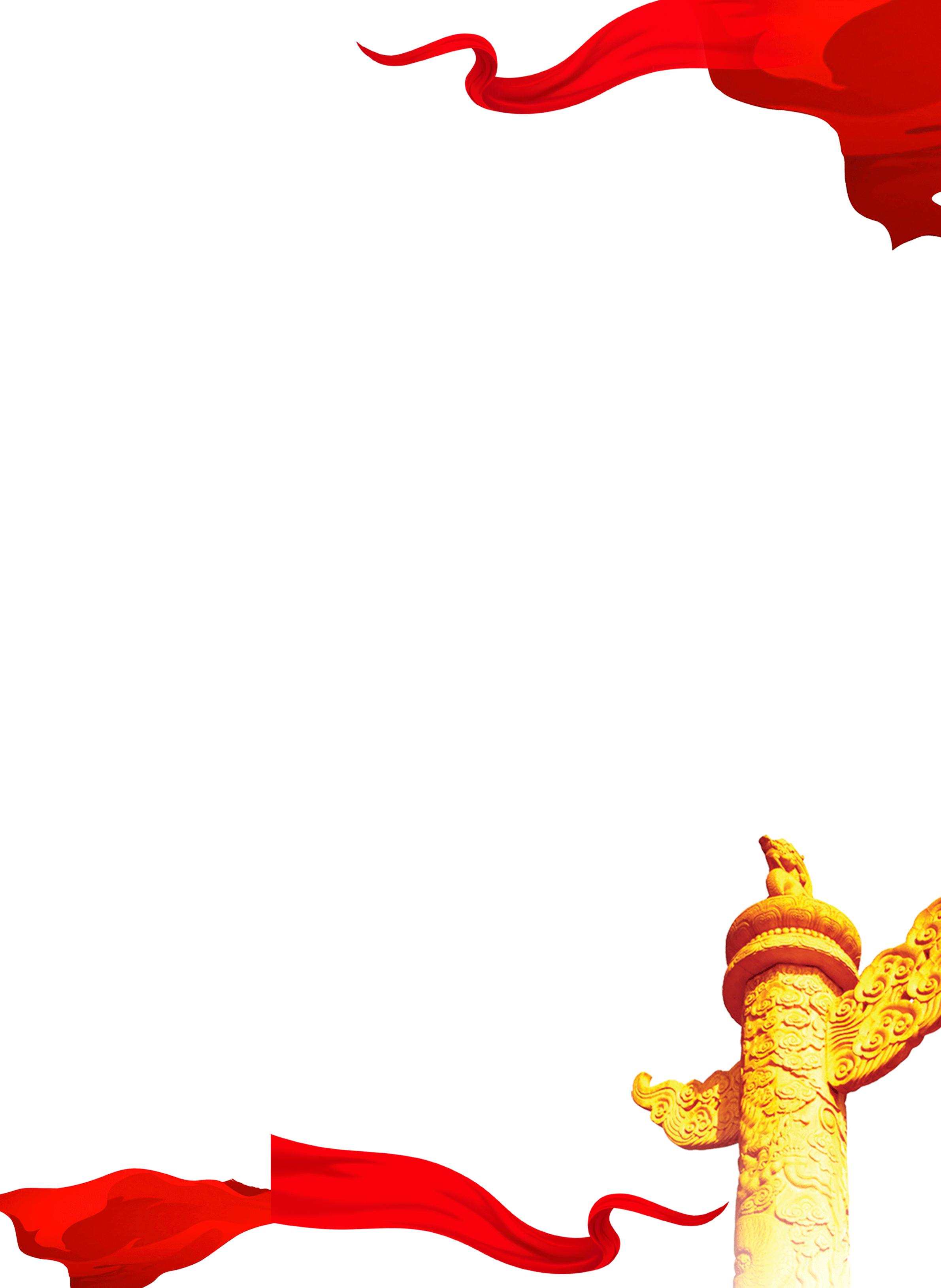 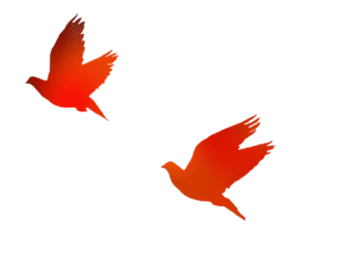 改革开放史
“四史”学习教育之改革开放史
主讲人：PPT营
时间：202X年XX月XX日
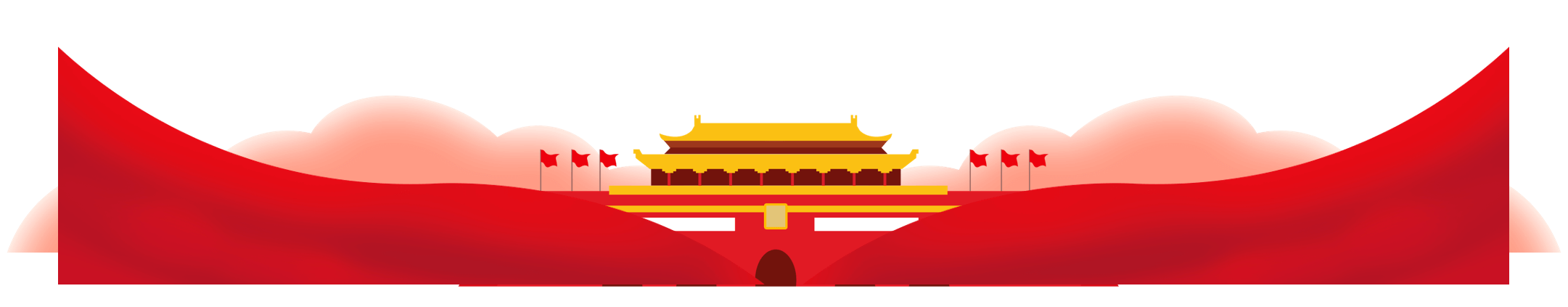 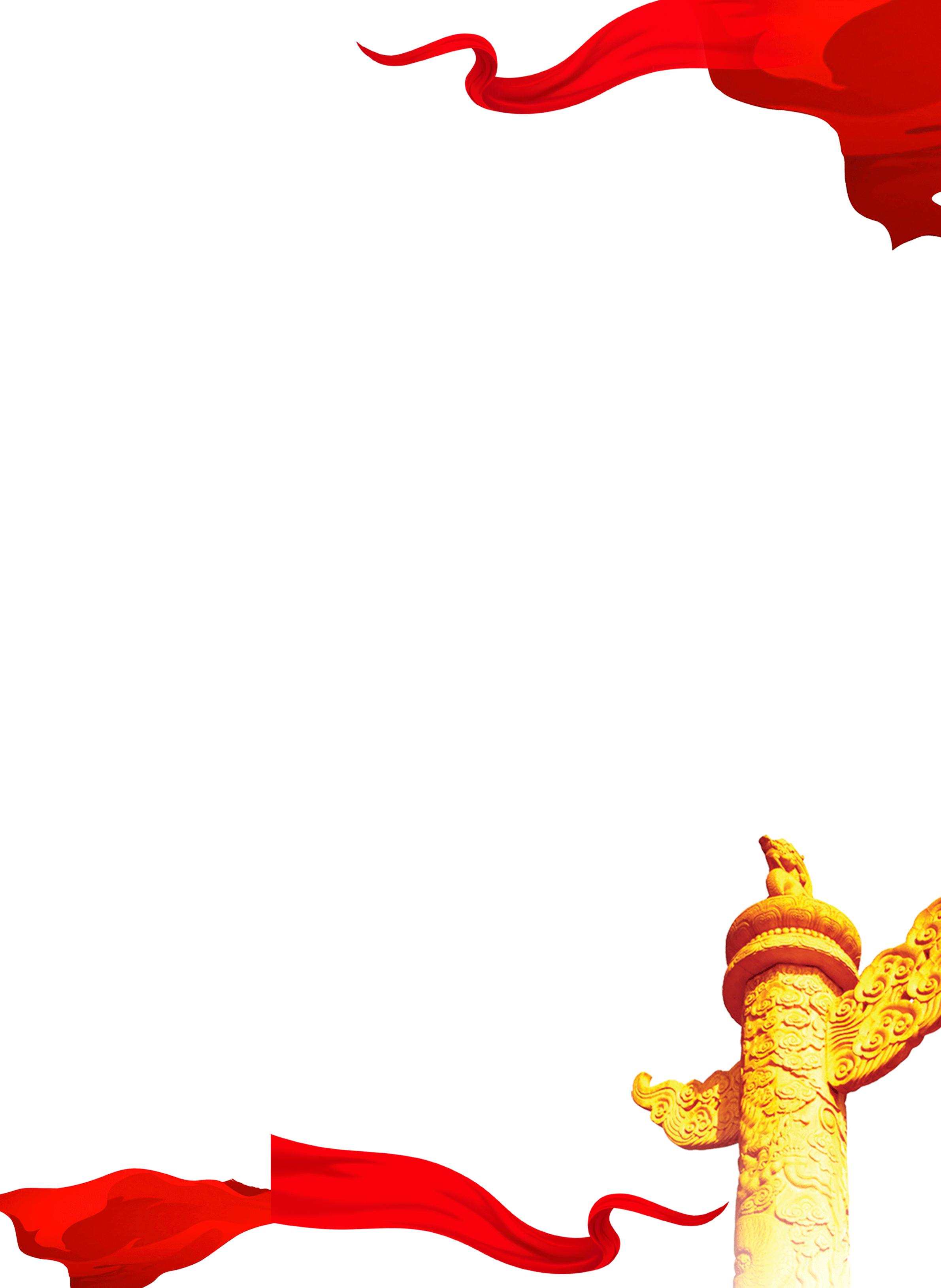 前言导读
改革开放是我们党历经千难成就的一番伟业。在此期间我们涉过无数险滩、啃下无数硬骨头，这其中无不闪现着“敢想、敢做、敢为天下先”的改革创新精神和特殊时代意义。借此授课机会，恳请该领域领导、专家、学者提出宝贵意见，以对我党改革开放史进行再探讨、再研究、再阐释。那么，接下来我将围绕三个方面来讲授我们党领导下的改革开放史
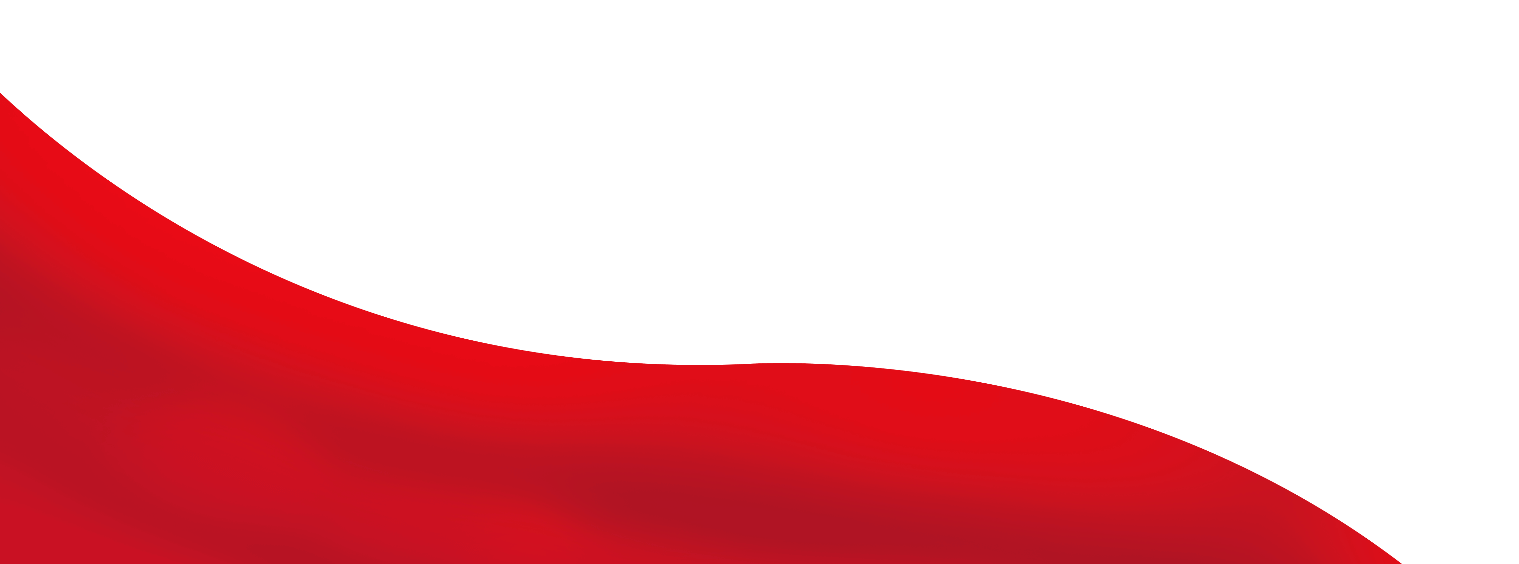 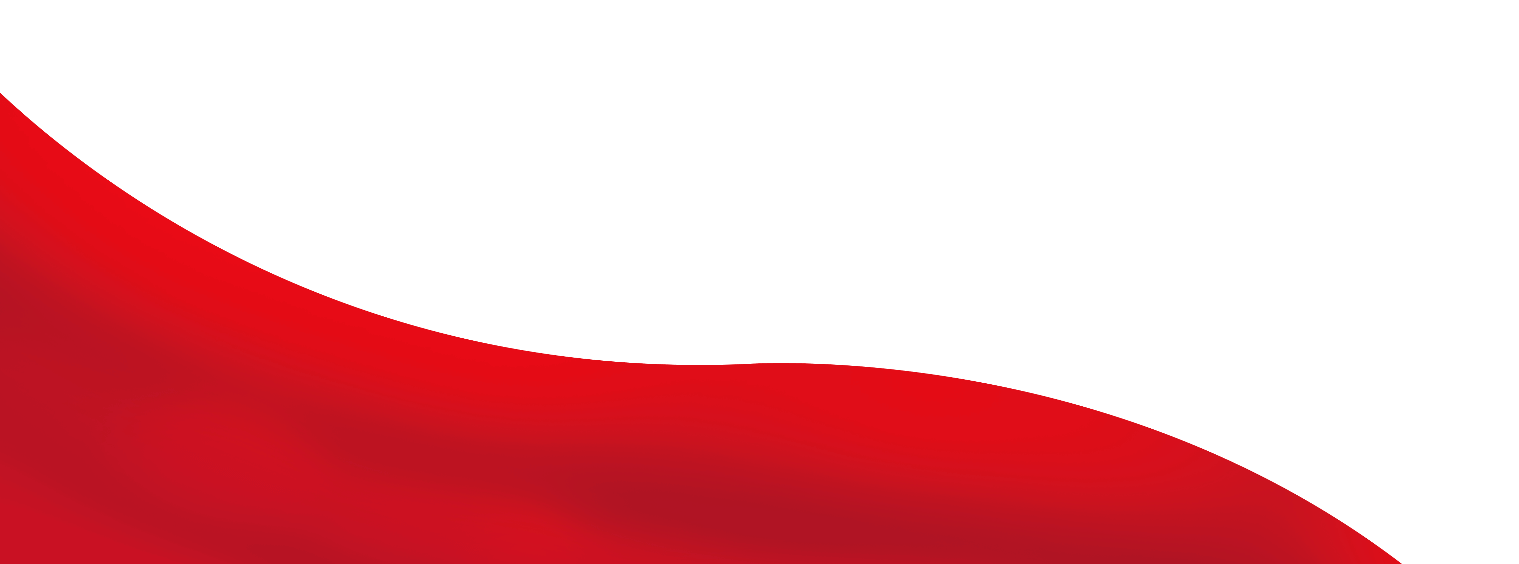 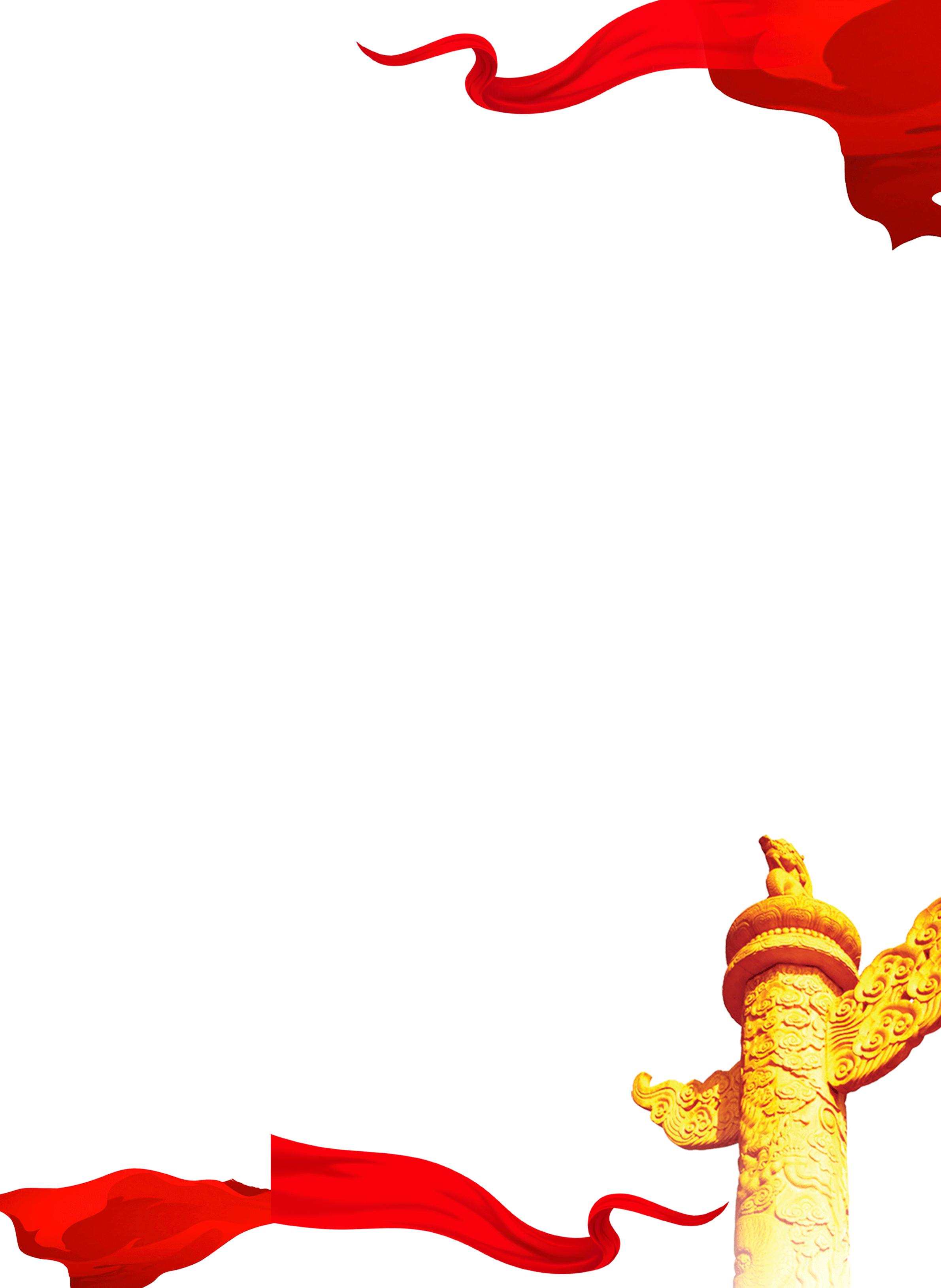 一
目录
CONTENTE
改革开放的业绩与成就
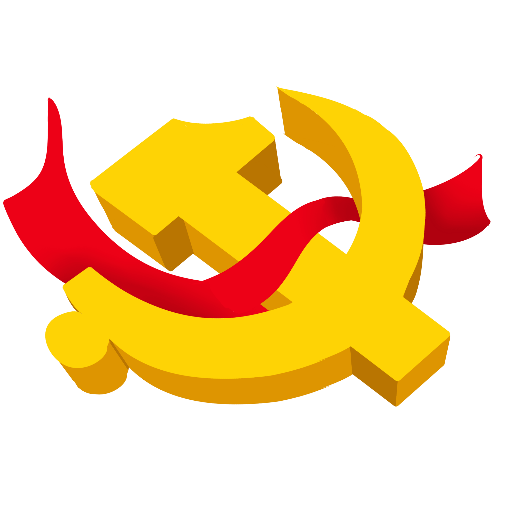 二
改革开放成功的原因分析
三
改革开放的未来思考
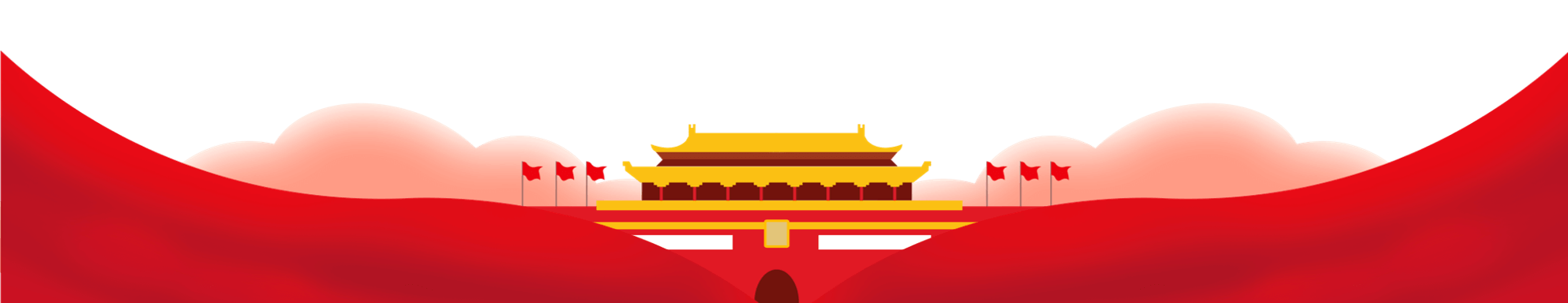 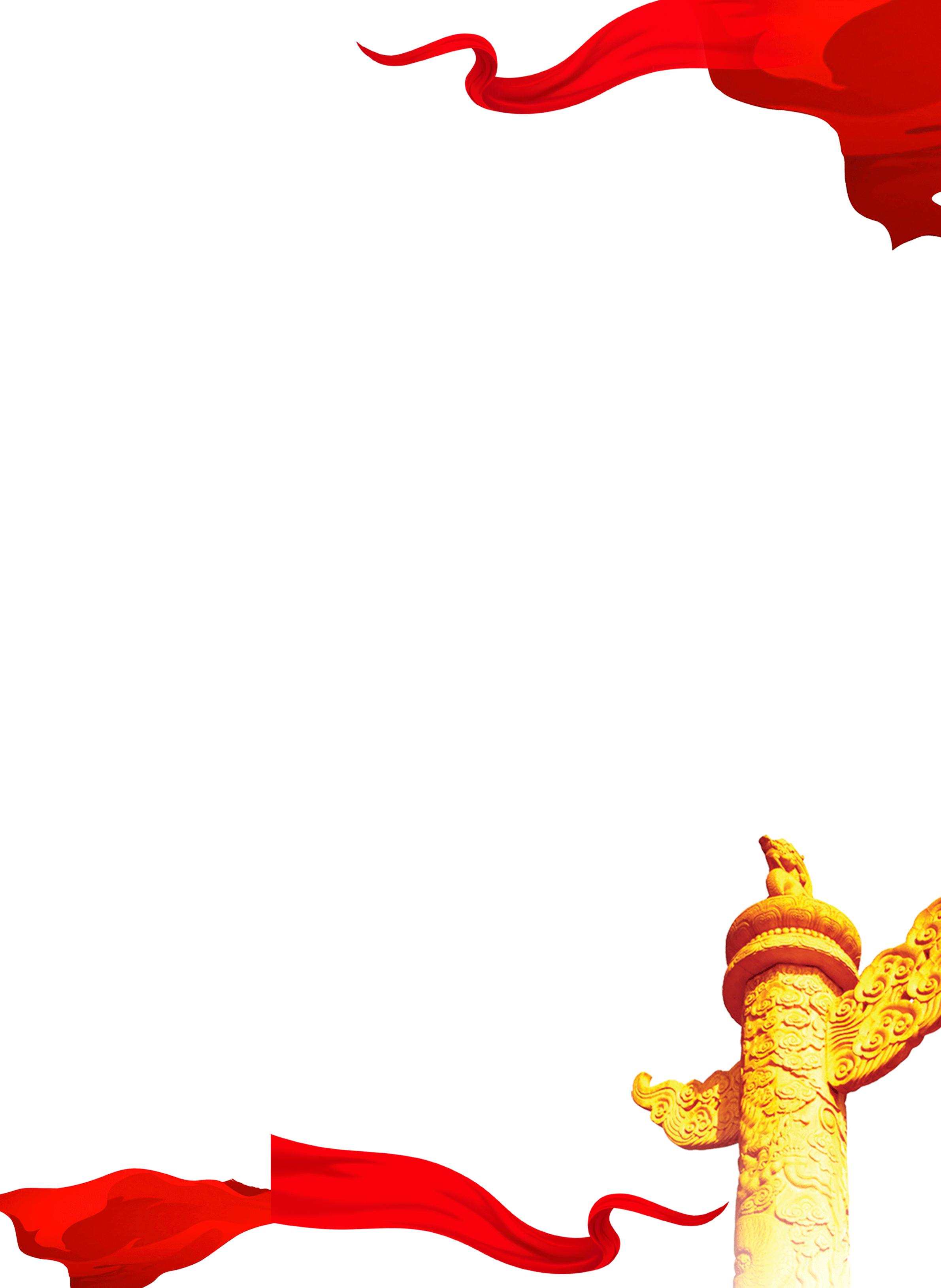 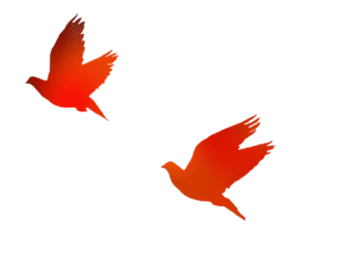 第一部分
改革开放的业绩与成就
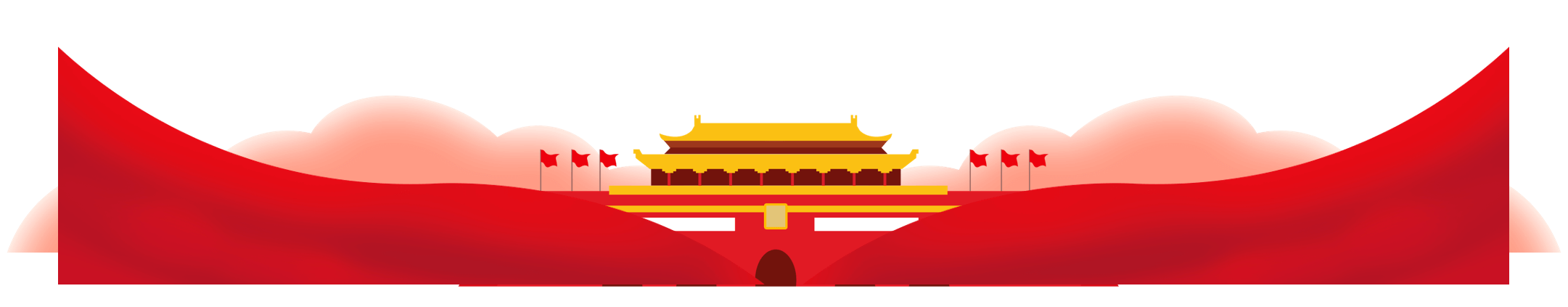 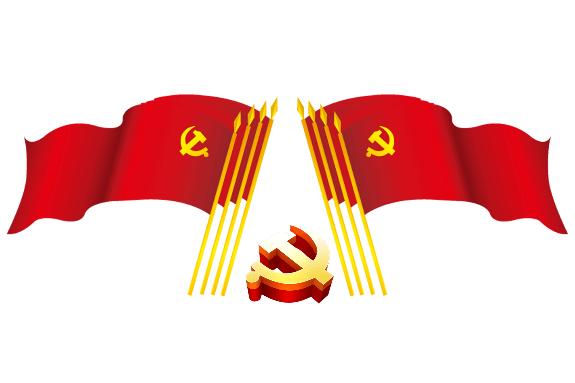 改革开放前
在改革开放之前，中国依旧是一个农业人口大国。当时，农村人口占国家总人口的比重高达83%，并且这些人口可以说是属于绝对贫困人口。再加上社会主义经历了艰难的曲折探索阶段，中国当时的社会经济情势不容乐观。正是在这样一种极端困难的状况下，中国领导和人民开始冷静地反思国家的命运及前途。
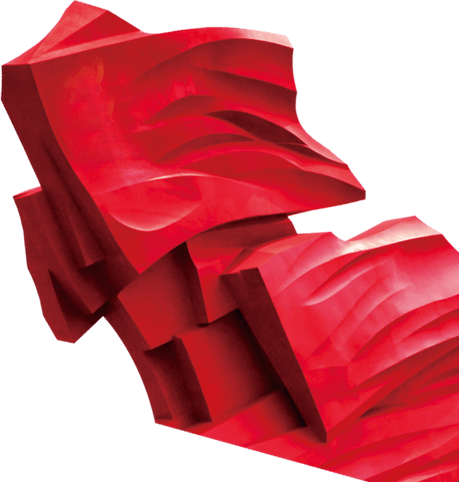 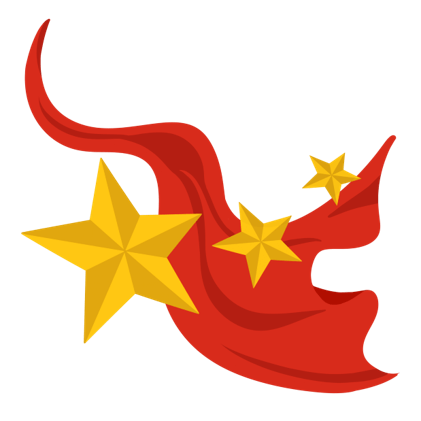 一套全新的发展模式应运而生。由此，中国走上了一条不同于以往的探索之路，那便是改革开放之路。对此，习近平总书记曾经指出，改革开放是当代中国发展进步的活力之源，是党和人民事业大踏步赶上时代前进步伐的重要法宝，是坚持和发展中国特色社会主义的必由之路。
1978年
[            ]
改革开放四十多年以来
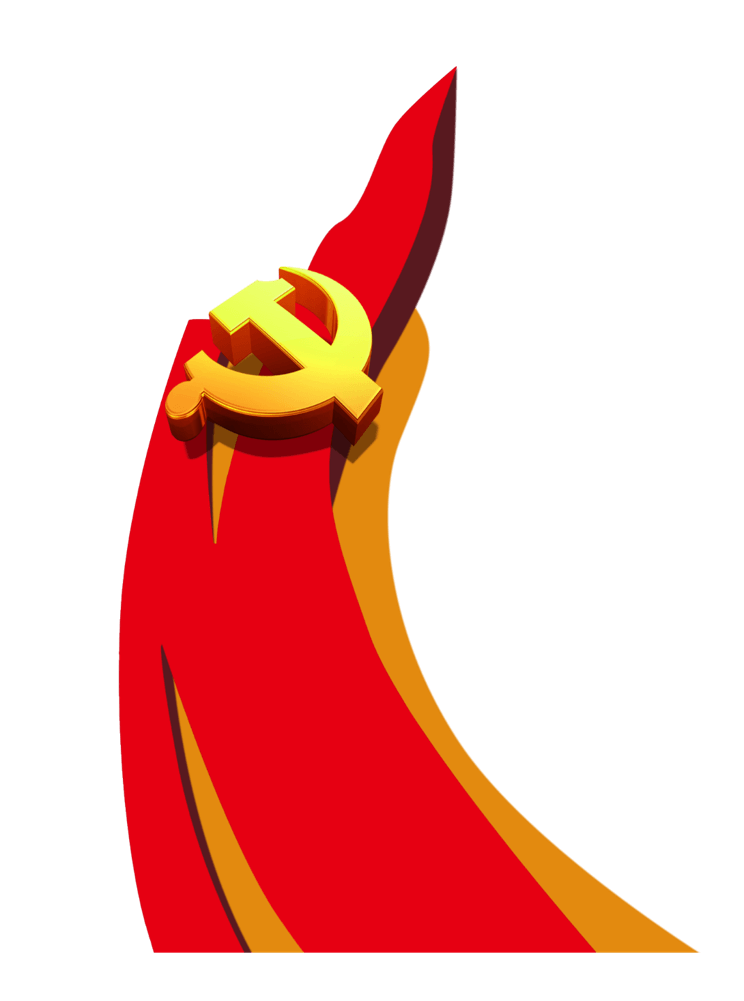 中国共产党始终坚持社会主义初级阶段的基本路线不动摇，在此前提下，依据国情新变化不断对经济基础和上层建筑进行调整与完善，持续推进改革开放纵深发展。
改革开放之后
中国的经济实现了跨越式发展，跃居为世界第二大经济体。凭借经济总量世界排名第二的身份，改变了世界对我国古老的看法和态度。
经济质量显著提升
通过创新驱动发展，我国经济以创新、创造、创业联动模式，实现了再升级。在技术创新引擎推动下，已经拥有更多自主知识产权，并成为全球互联网应用业态的领先国家。创新经济的高速发展，使我国经历了从“触电”“触网”到云计算、大数据、人工智能、新基建的巨大变化。
人民生活水平极大提高
在改革开放后的四十多年砥砺奋进中，我们党充分调动全国各族人民干事创业的热情和积极性，既把蛋糕做大又把蛋糕合理分配，以此解决了亿万人民群众的温饱问题。可以说，国民生活水平由贫穷到温饱再到整体小康，实现了质的飞跃。
社会生产力高速发展
社会的主要矛盾已不再是人民日益增长的物质文化需要与落后的社会生产之间的矛盾，而是转变成为人民日益增长的美好生活需要和不平衡不充分的发展之间的矛盾。这表明生产力的高速发展已改变社会矛盾的层次，基础性社会矛盾得以破解。
科学技术日新月异
我国深入实施科教兴国战略和人才强国战略，实施科技创新驱动发展行动计划，统筹谋划、加强组织，优化科技事业发展总体布局，不断打造出具有国家核心竞争力的高科技产品，以前所未有的力量和速度日益接近世界发达国家现有科技水平。在材料学、计算机、通信、制造业等方面，已经领先于世界先进水平。通过成功研制航母、无人机、隐形战机等，我国已在世界上成为不可忽视的科技大国。
文化事业繁荣发展
改革开放助力推动思想文化的开放，中国传统文化、红色革命文化和社会主义先进文化得到极大繁荣和发展。改革开放四十年来，人民精神层面和文化生活日益丰富充实，社会思想文化包容性与日俱增，国家文化软实力得以极大提升。中国文化在多元多彩的世界文化大舞台上传递出好声音，绽放出华丽色彩。
民生改革阔步前进
国家进行教育改革，全面普及义务教育。不断加大医疗投入,实施新医疗政策。大力开展新农村建设，施行精准扶贫，彻底改变农村落后面貌。四十年来的民生改革，实现了人民共享改革开放成果，助推人民幸福指数不断攀升。
习近平总书记曾指出，中国人民今天完全可以自豪地说，改革开放不仅深刻改变了中国，也深刻影响了世界。
改革开放
是中国共产党在团结带领全国各族人民探索建设社会主义的进程中找到的适合社会主义中国发展的道路选择，
是中国共产党领导全国人民的伟大历史性创造。
是我们党的历史上一次伟大觉醒
实践一再证明
改革开放是当代中国发展进步的动力源泉，是党和国家实现中华民族伟大复兴的重要法宝，也是坚持和发展中国特色社会主义的必由之路。
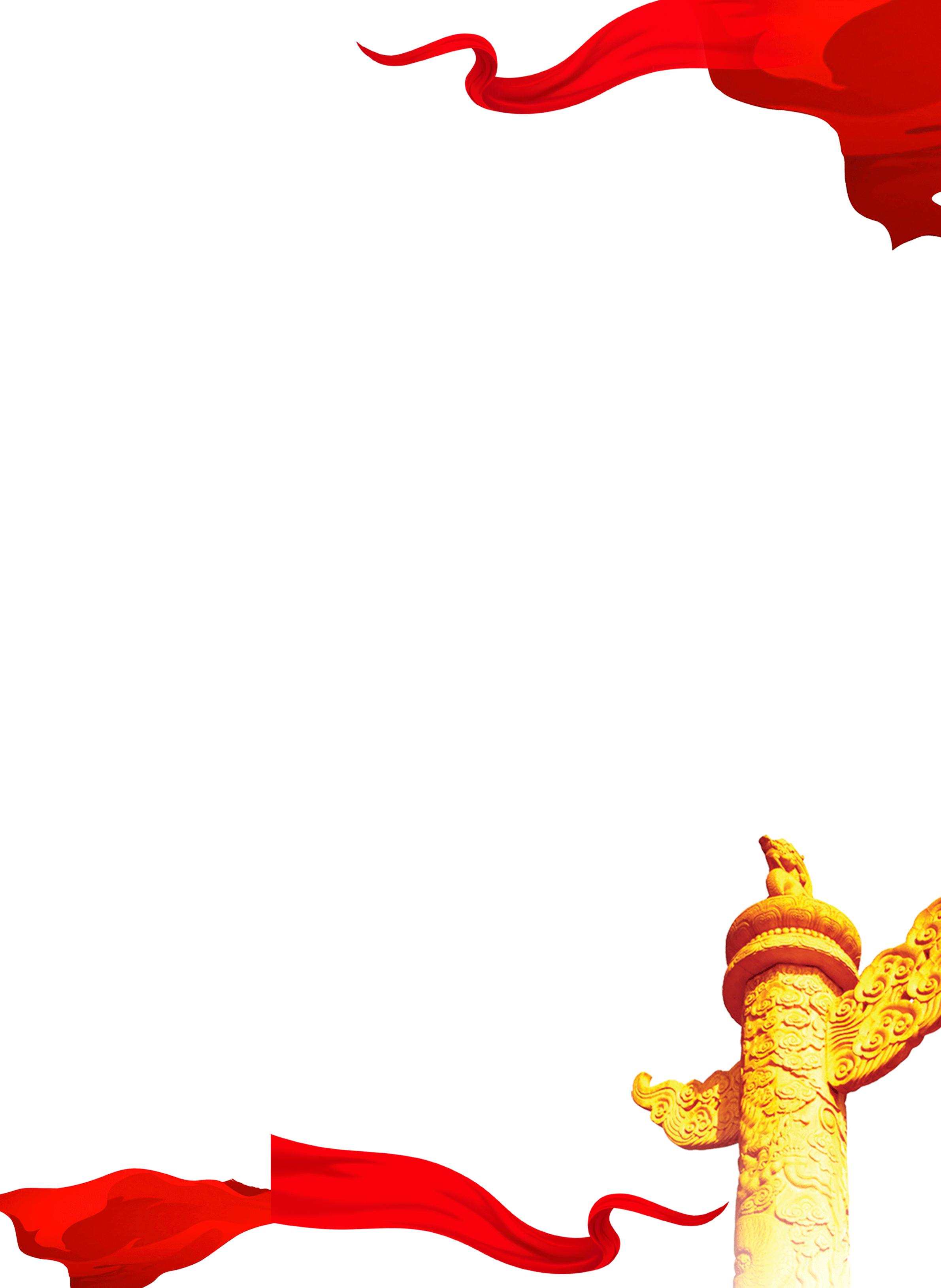 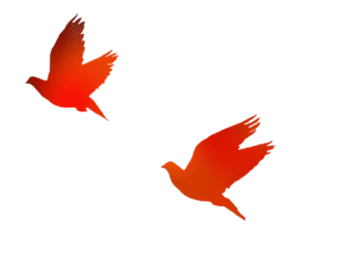 第二部分
改革开放成功的原因分析
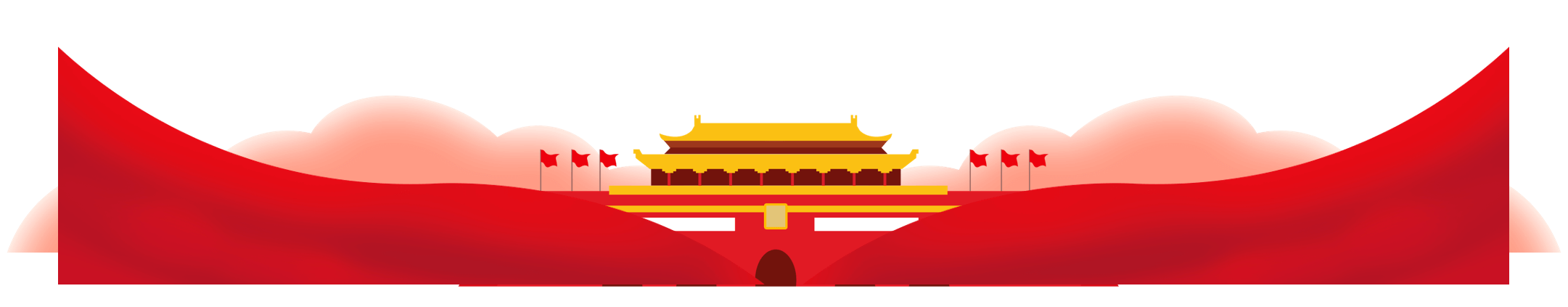 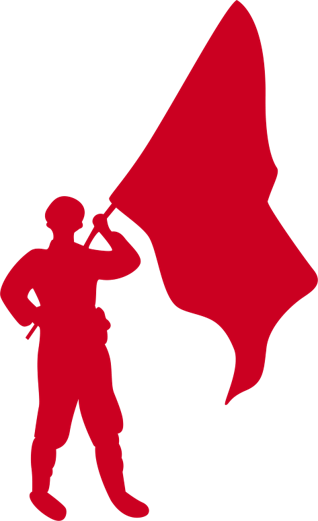 四十多年来
中国发生翻天覆地的变化，多项经济指标跃居世界第一。总体上来说，中国已从一个农业国转型为世界上最大的制造大国，也基本完成了从农村社会向城市社会的转型。作为一个发展中国家，这些成绩的取得并非空穴来风，而是建立在扎扎实实的基础之上。
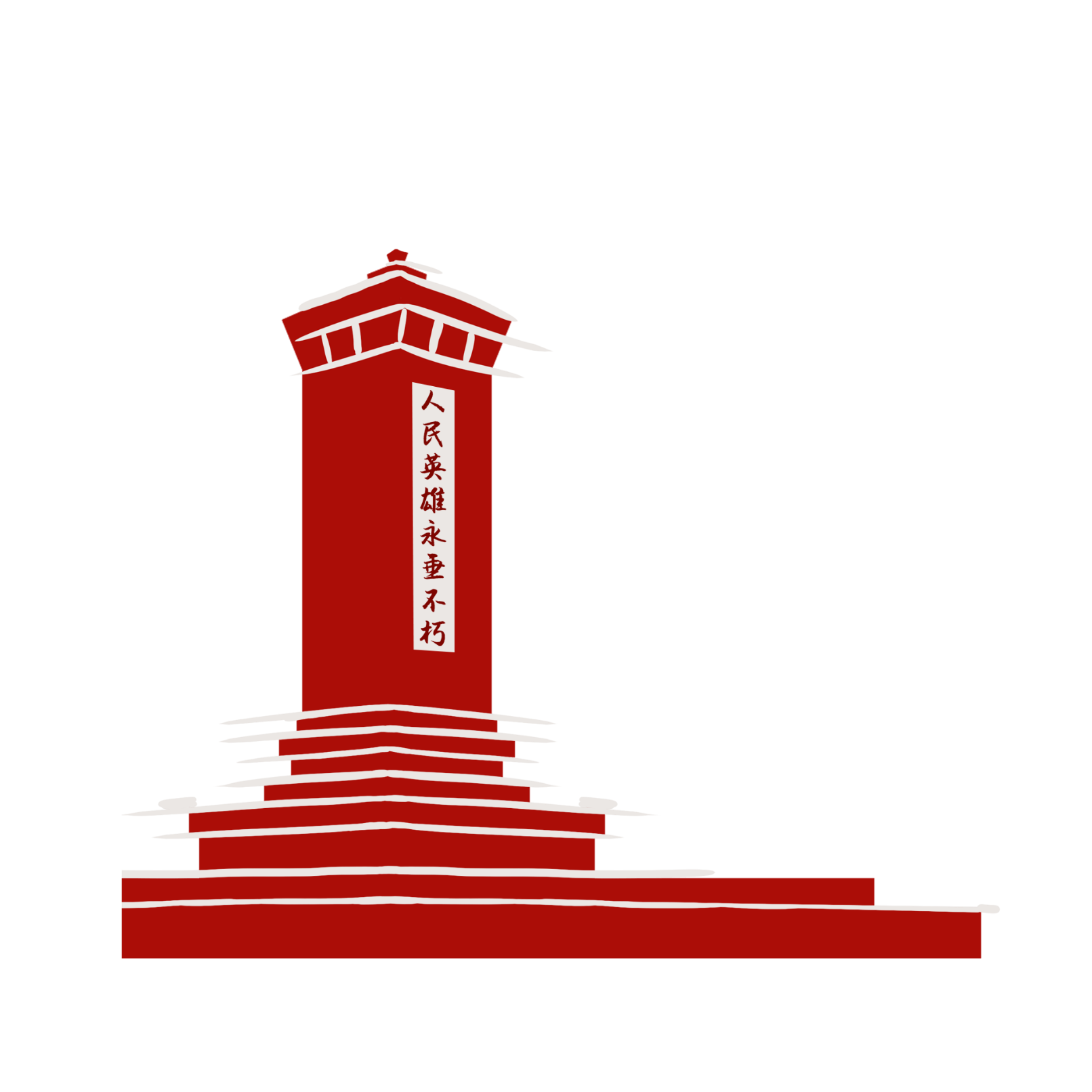 发展道路的正确选择
1
其一，在社会主义方向的指引下，中国走共同富裕的发展路子。即使政府鼓励一部分人先富起来、强起来，但最终的奋斗目标依旧是实现共同富裕。由此，国家在扶贫工作上下了很大功夫，制定出台相关政策，采取实施很多举措。旨在通过精准脱贫措施，把中国建成一个没有绝对贫困人口的国家。四十多年来，扶贫工作取得巨大成绩。新增就业岗位和受教育机会、改善社会保障、缩小城乡差距等，都是解决民生问题的利好结果。
其二，中国的发展道路显现出鲜明的中国特色。在土地公有制、国有企业发展、政府管理经济活动等方面，国家一方面以人民为中心，另一方面坚持一定程度的调控力。同样是采用民主政治模式，但不同于外国的是，中国从自身历史、文化、传统出发，并未照抄照搬三权分立，而是打造共产党领导、人民当家作主、依法治国有机统一的三位一体民主政治模式。在经济领域，中国始终坚持宏观调控，却也给与市场经济极大宽松发展空间。因而既可以集中力量办大事，又能够发挥市场独特的魅力。
另外，中国传统思想文化源远流长，流传下来的治国学说在当前德治与法治的融合治理矩阵中起到了协调平衡的功效，对秩序与规则之间的关系、社会网络与发展之间的关系等具有相当大的影响。这使得中国制度约束和道德规范呈现出地域特色、国家特征。
市场改革取向的坚持
2
起初，中国积极发展商品生产和商品交换，努力搞活商品经济。随之，在意识到市场经济的重要性后，逐步建立起市场经济体制与制度。当然，中国并未彻底将计划体制与制度的东西全盘否定。政府一方面推进市场经济，另一方面也极力促使市场经济与计划经济新旧两种经济体制和制度共存，进一步发挥融合经济模式的相互补充作用。如此，通过推行渐进式改革，既推进了改革，又得以在动态过程中使计划与市场达到一种比较均衡的状态，从而有力地维护了经济社会稳定秩序。
经济重心工作的发展
3
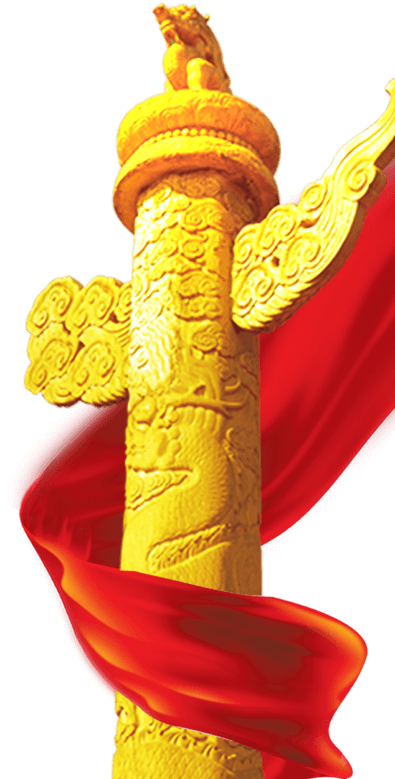 面对全国上下普遍存在资金短缺的问题，中国积极研判海外投资形势，主动寻找投资机会。通过引入大量外资，中国当地税收大幅度增加，新增就业机会不计其数。尤其是沿海地区城市，当地人民收入水平不断提高，相应地也同步提升了消费水平和档次。当中国各地掀起争相引进外商直接投资的热潮之后，各个区域的经济增长都极为明显，GDP增速很少有在10%以下的。即使在广大城郊地区，基础设施也很快建设起来。随后，中国的制造业在城市和农村地区得到了快速发展。
全球开放化进程的融入
4
第一融入阶段
引进外国直接投资
从20世纪80年代到90年代初，中国积极引进外来投资，加强中国各地的基础设施建设和工业项目。其中，依托优越的地理位置和人文条件，中国沿海的广东、福建、上海等地发展最快。伴随着工业开发区的大量建立，许多村庄很快就转变为全球的制造基地。较为显著的例子是，东莞成为全球最大的电子产品生产基地。直到90年代末，中国引入的外商直接投资达到高峰，基本确定了“世界工厂”的地位。
第二融入阶段
对接世界贸易规则与产业链
从2001年加入WTO开始，经过近十年的发展，中国完成了世界贸易圈层的接纳和就位过程。中国通过将自身贸易规则与世贸规则相接洽和融通，赢得了西方发达国家贸易规则的接纳。这对于中国更好地融入全球贸易圈是极为有利的。同时，中国同世界在价值链上实现了对接，成为全球产业链、价值链的一个重要组成部分。这让世界贸易越来越离不开中国。在全球贸易圈中，中国制造业的真实价值得到了验证和体现。制造业的增加值超过了美国，GDP总量也同时超过了日本。中国终而成为全球最大的制造大国。
第三融入阶段
借助“一带一路”战略主动开放
从2013年开始，中国凭借资金、实用技术和专业人才等方面的优势，与世界其他国家共建“一带一路”战略体系和机制，促进全球在基础设施、贸易投资、金融财经、人文社会等方面的互联互通，实现相互支持与相互促进的联动发展，更好地维护世界和平，促进世界的开放、创新、包容发展，加强文明对话，最终构建起人类命运共同体。这一进程开局良好，效果不错。
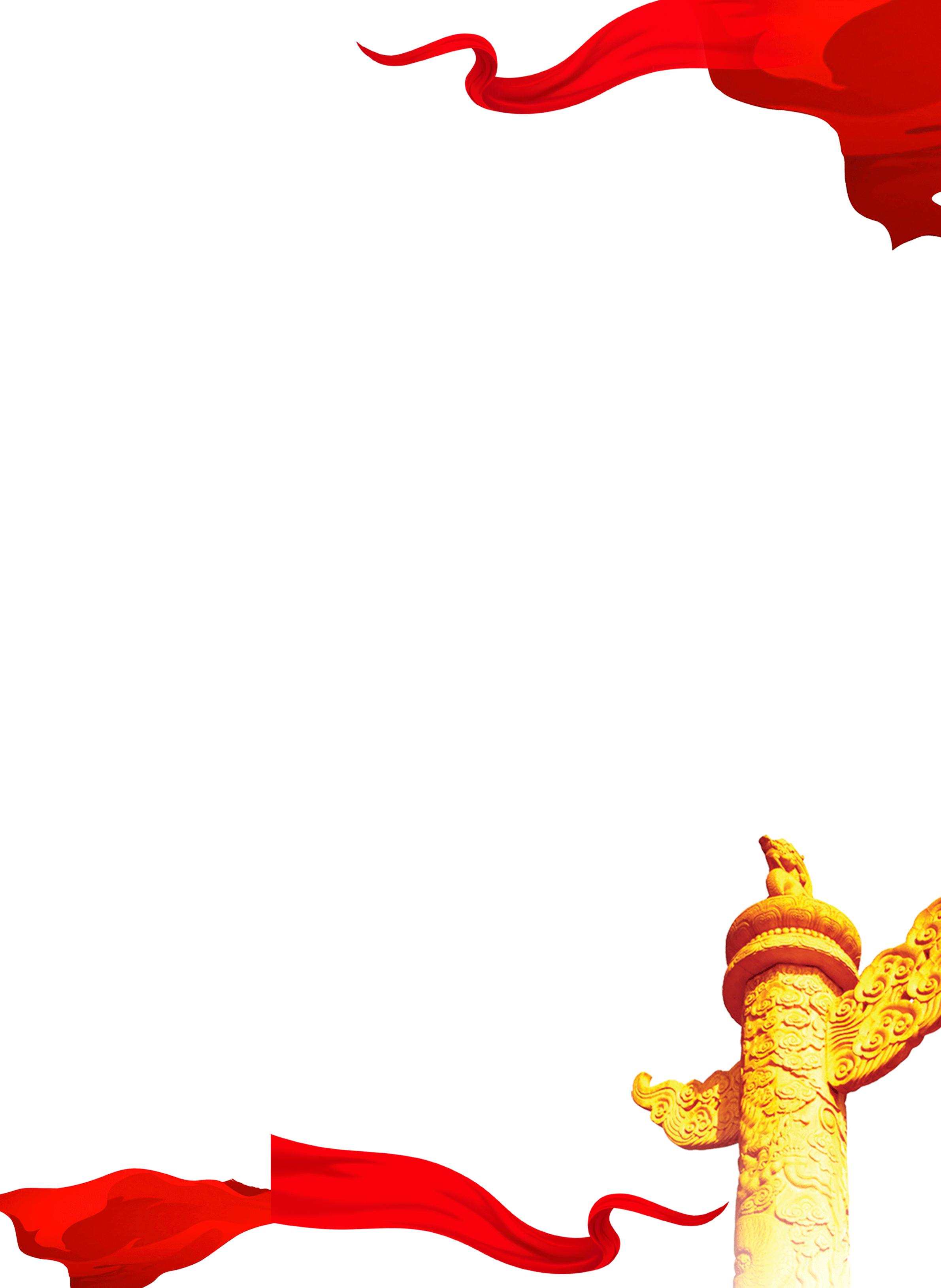 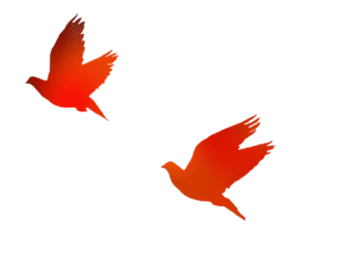 第三部分
改革开放的未来思考
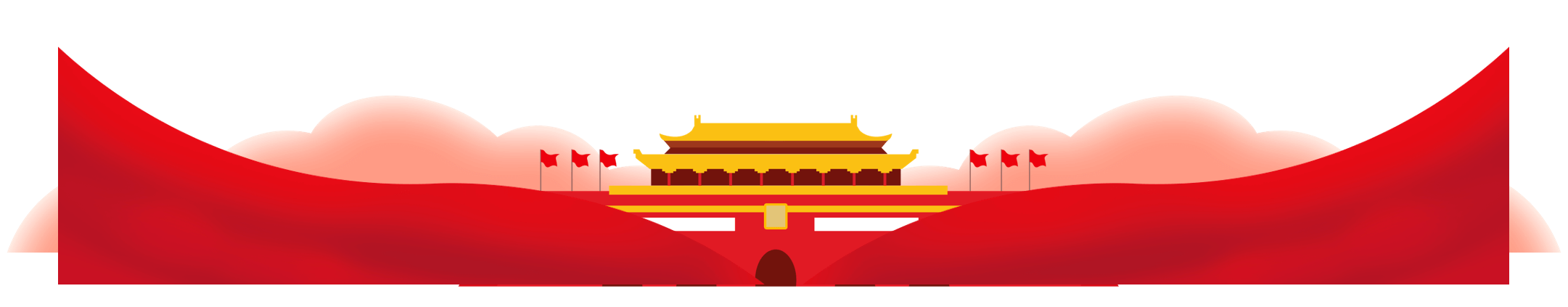 中国要向国人、世界表明改革开放的坚定意志决心
01
中国已不再是近代史上唯唯诺诺、受人摆布的“东亚病夫”，已然是巨型世界发展中大国。我们有理由自豪和骄傲，但也更要有相应的底气和行动。
中国要
进一步大幅度放宽市场准入，创造出更有吸引力的投资环境，不断加强对知识产权的保护力度，主动增加并扩大进口渠道与途径。
中国要
以实际行动打开全新升级的对外开放格局，用高度的民族自信推动经济全球化并造福世界各国人民。
中国要通过新一轮扩大开放来为全球经济化树立“中国榜样”
02
面临世界保护主义“逆流”冲击和封锁，全球经济化和自由贸易亟需国际社会共同坚守。对此，中国要采取高效手段和措施，创造更加开放的条件。
正如习近平总书记所指出的，在实施扩大开放重大举措时，要秉持“宜早不宜迟，宜快不宜慢”的精神尽快落实。
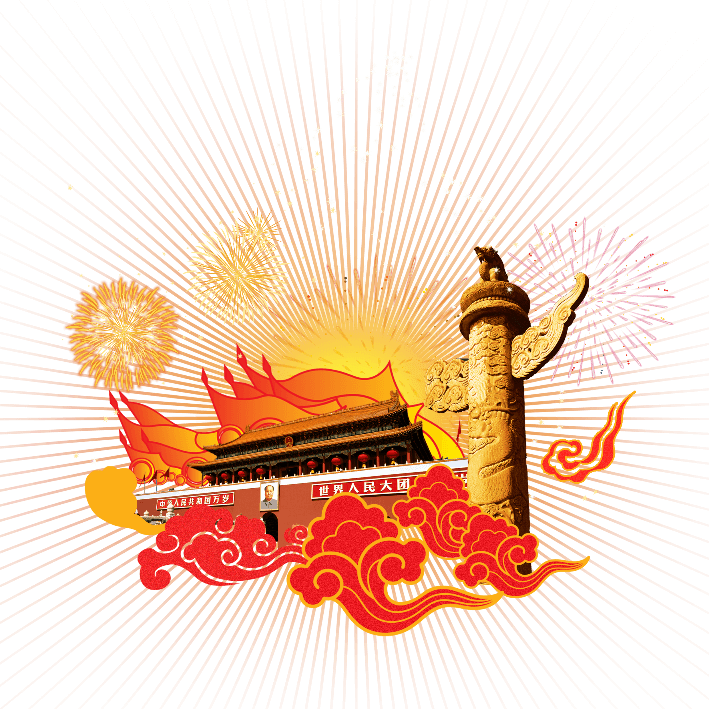 扩大开放的举措都由中国自主决定，绝不能受第三方因素影响。那么，中国务必要尽快使开放政策“落地开花”，为世界各国升级开放“打样儿”。
中国要勇于打破国际固守保护主义和精致利己主义的“零和思维”战略桎梏
03
中国基于自身发展需要，自主作出这样的战略抉择：“中国开放的大门不会关闭，只会越开越大”。这不单单是中国针对自我发展的声音，更是对全球经济化的威胁元素发出的呐喊和警告。
针对某些将一国利益凌驾于世界利益之上的竞争对手，乃至敌人或破坏者
中国要
敢于发声，呼吁世界他国相互尊重、平等相待对话，增进相互了解，实现文明交流互鉴，千方百计地杜绝对抗与损害。
中国要
以实际行动推动经济全球化朝着更加开放、包容、普惠、平衡、共赢的方向发展，坚持开放融通、互利共赢，造福各国人民。
推动构建新型国际关系、构建人类命运共同体
需要我们国人为人类社会和平与发展重大课题提供“中国方案”;
需要我们国人把握和平合作，变革创新的时代潮流;
需要我们国人加大改革开放力度，为人民谋幸福、为民族谋复兴、为世界谋大同，推动构建人类命运共同体。
[             ]
新时代中国外交的总目标
新时期新时代
谱写新篇章
习近平总书记曾经说过，我们要逢山开路、遇水架桥，将改革开放进行到底。
我们要推动对外开放再扩大、深化改革再出发。中国作为世界上最大的发展中国家和全球影响力日益上升的新兴国家，需要打开国门进入世界。同样，庞大的世界市场也需要中国的加入与经营。我们要向世界宣示新时代中国坚定不移深化改革、扩大开放的坚定意志和重大举措。
新时代中国扩大对外开放的号角已经吹响，与世界交融发展的新画卷已经展开。我们继往开来、与时俱进;我们改革开放的发展永不止步;我们需要同世界各国一道努力，共同参与全球治理，共同分享改革开放成果，共同推动世界大家庭发展进步，共同谱写新时期人类命运共同体新篇章。
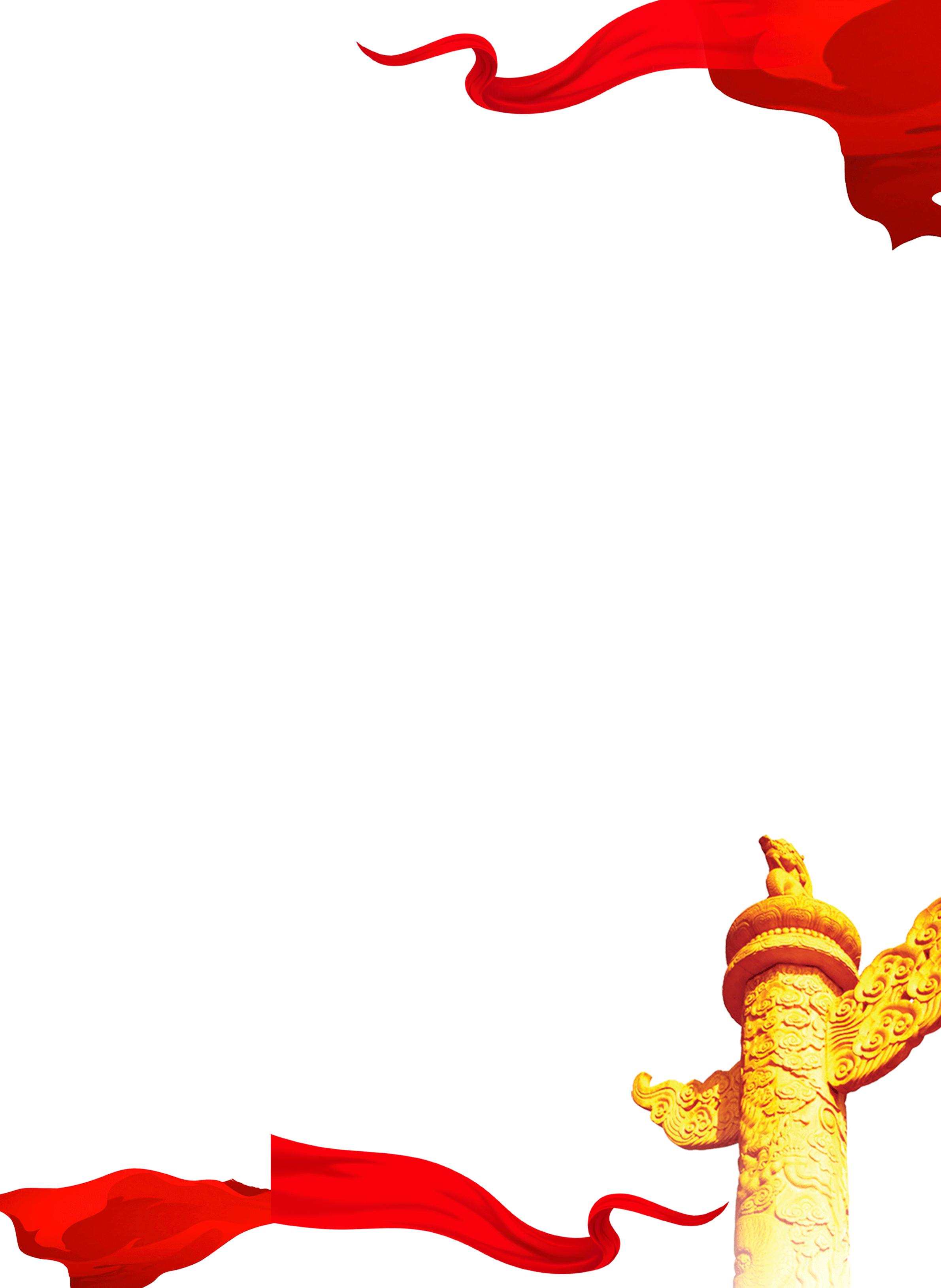 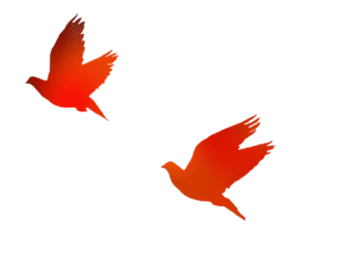 谢谢观赏！
“四史”学习教育之改革开放史
主讲人：PPT营
时间：202X年XX月XX日
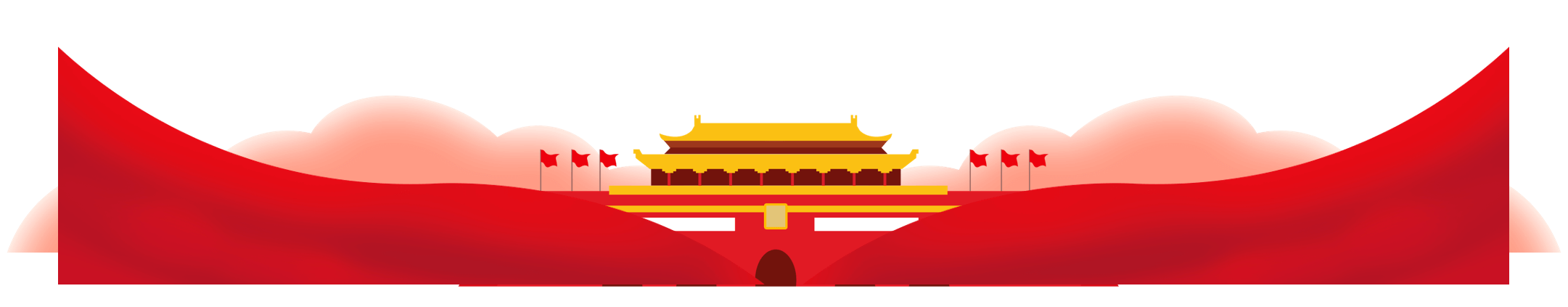 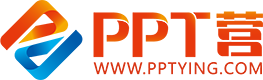 10000+套精品PPT模板全部免费下载
PPT营
www.pptying.com
[Speaker Notes: 模板来自于 https://www.pptying.com    【PPT营】]